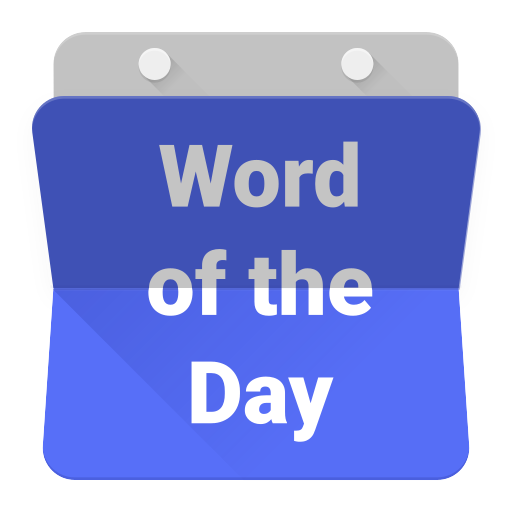 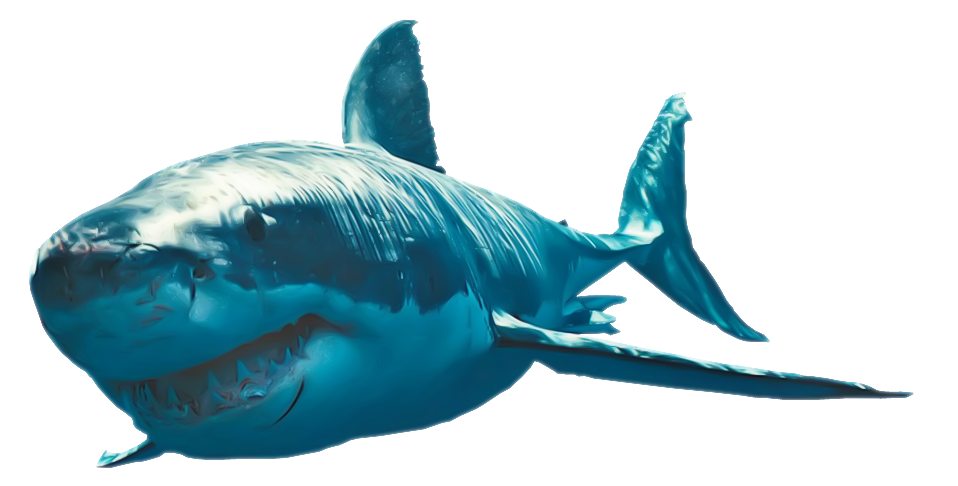 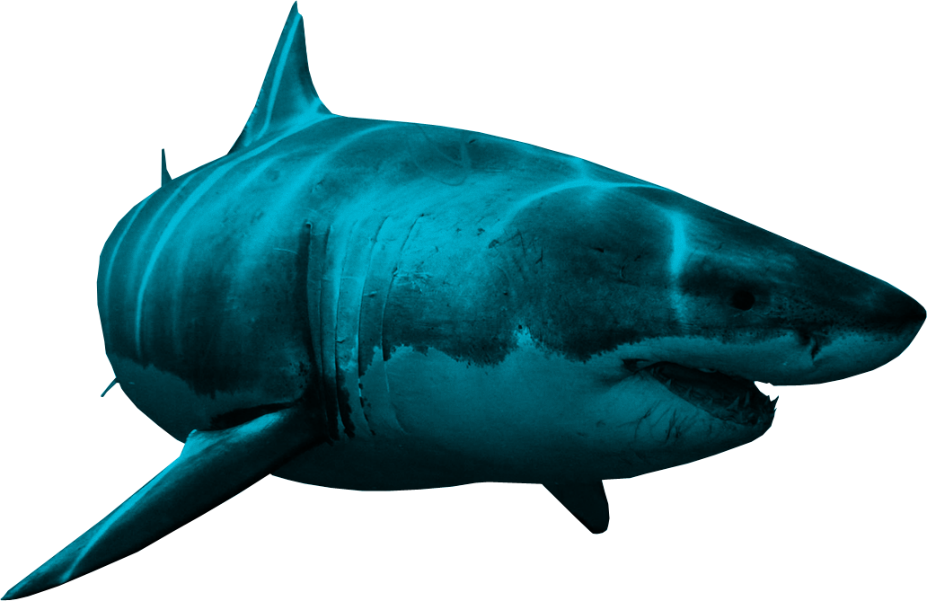 syak
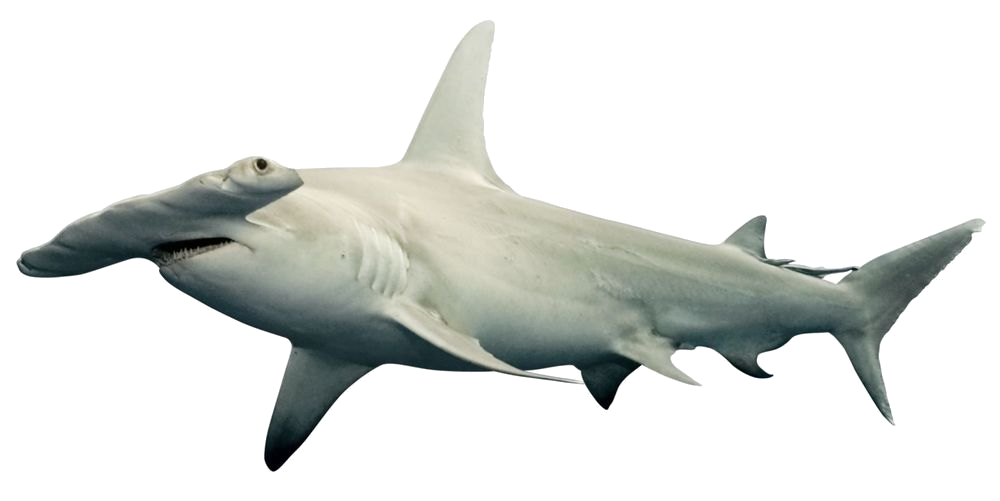 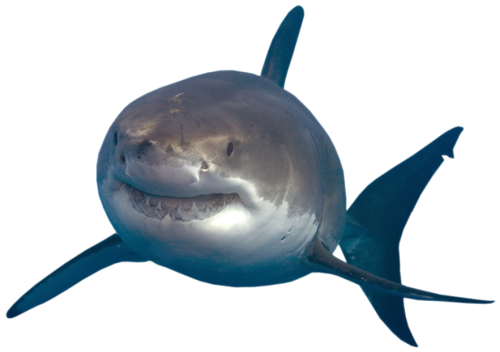 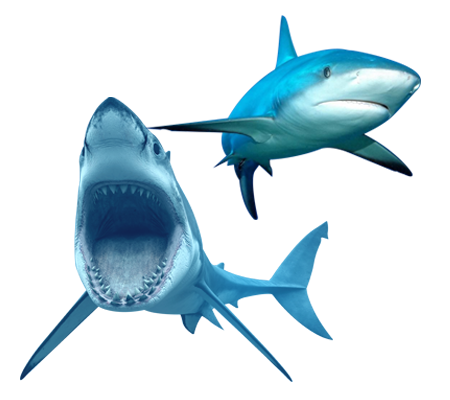 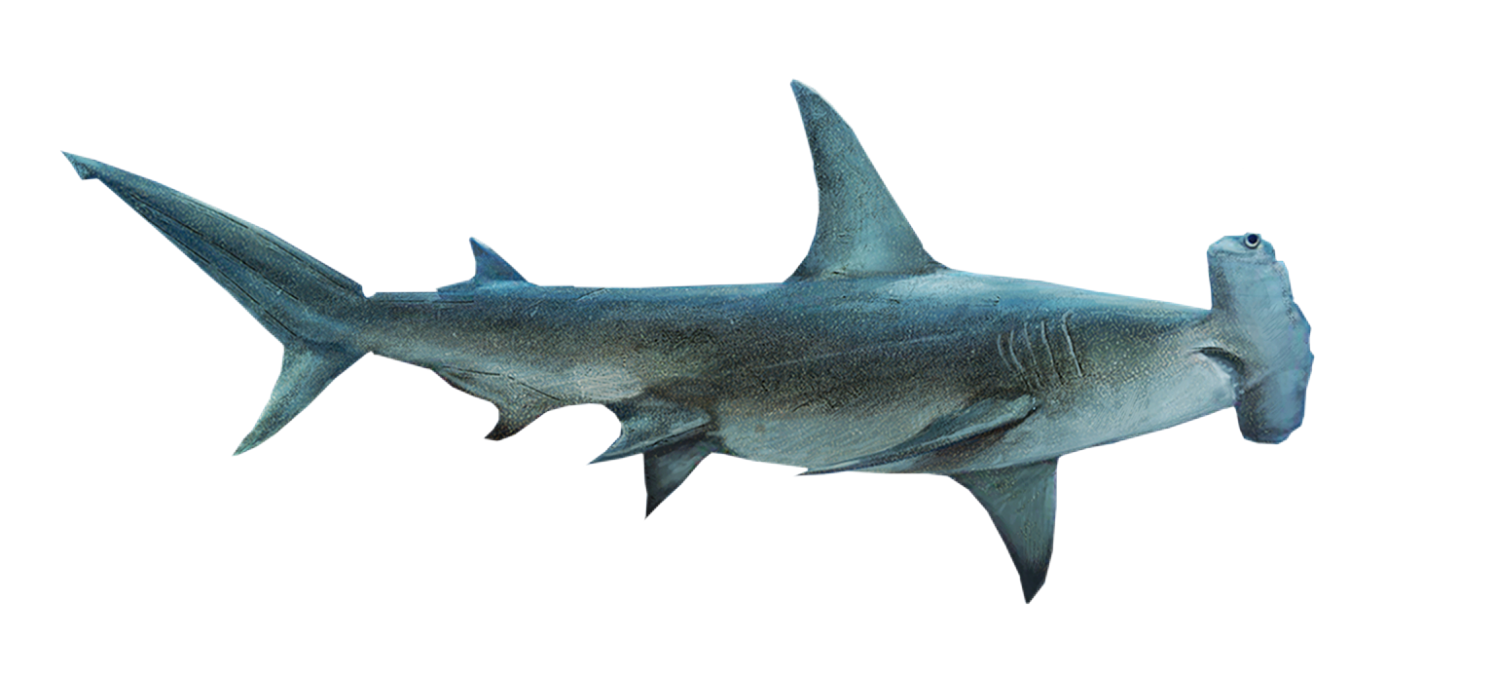 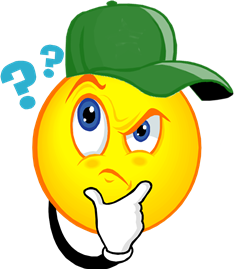 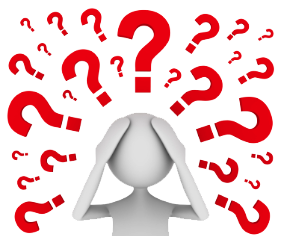 syak
You are probably thinking that “syak”, pronounced “shuck”,  is the Indonesian word for “shark”, right? 
Allow me to dispel your doubts because the adjective “syak” means “doubtful” or “suspicious” in Indonesian.
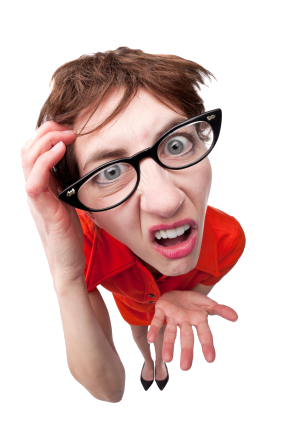 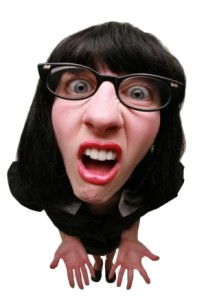 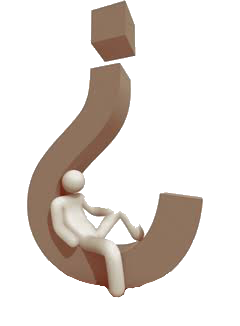 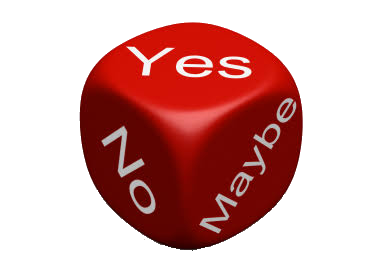 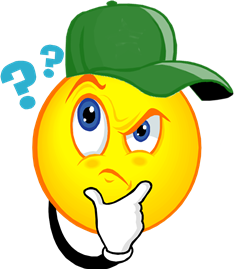 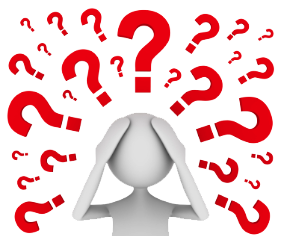 syak
When swimming or surfing at the beach if you are “syak” about a circling “shark”, then heed you “syak” and get out of the water immediately!
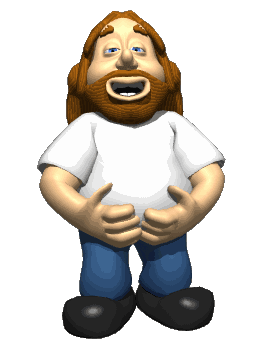 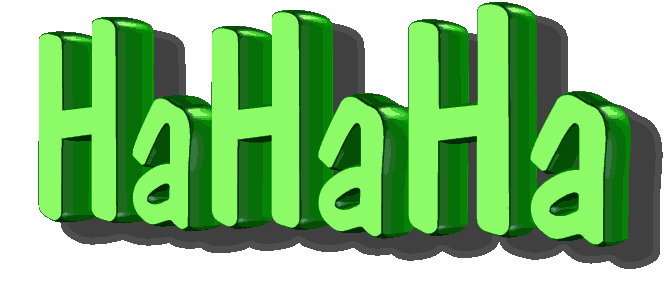 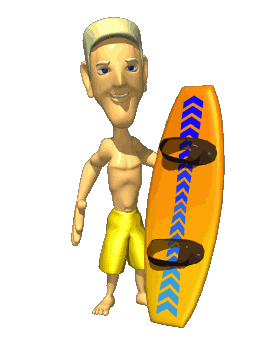 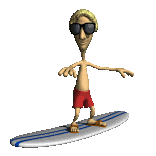 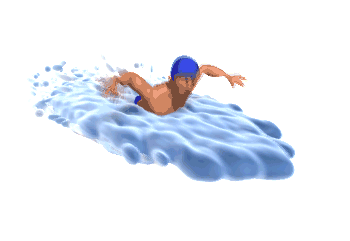 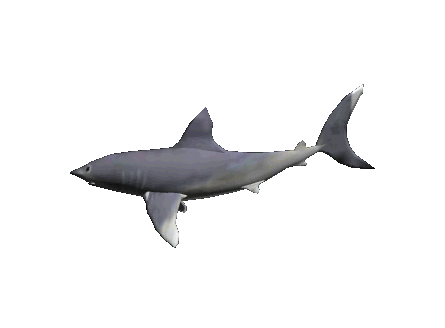 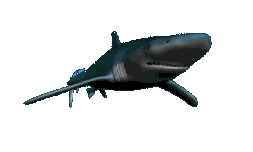